DIRECTORIO DE FUNCIONARIOS DE LA COORDINACION DEL SAS
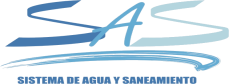 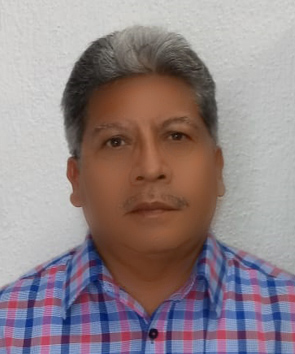 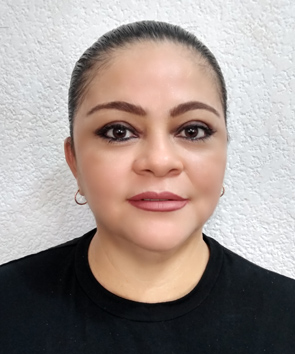 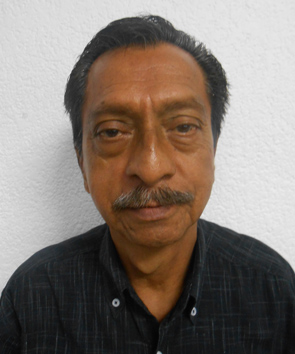 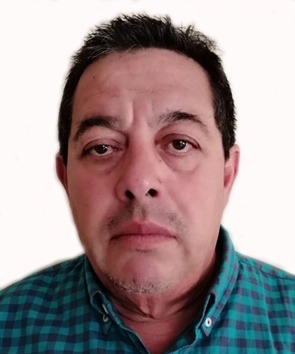 DIRECTORIO DE FUNCIONARIOS
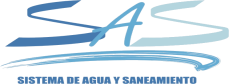 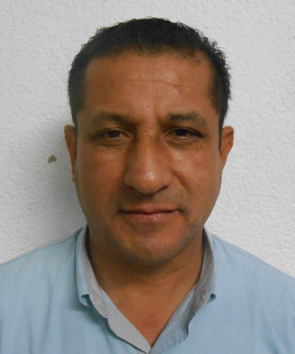 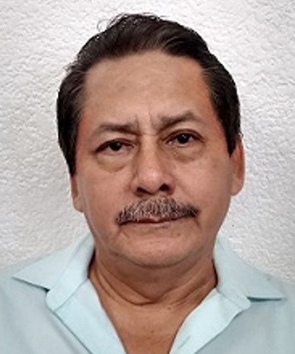 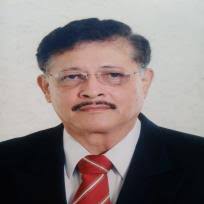 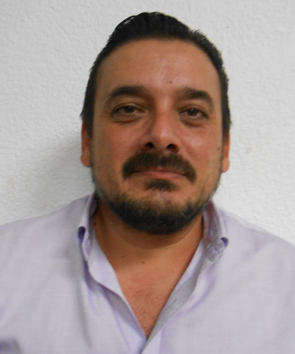 DIRECTORIO DE FUNCIONARIOS
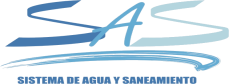 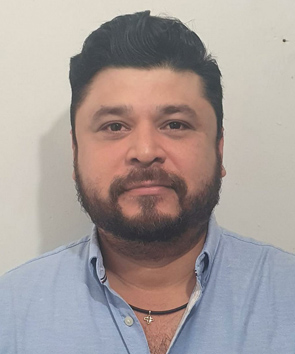 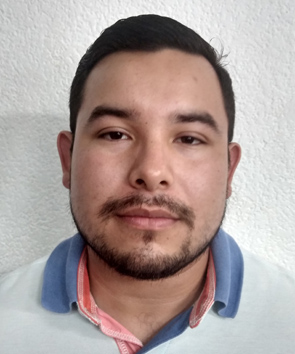